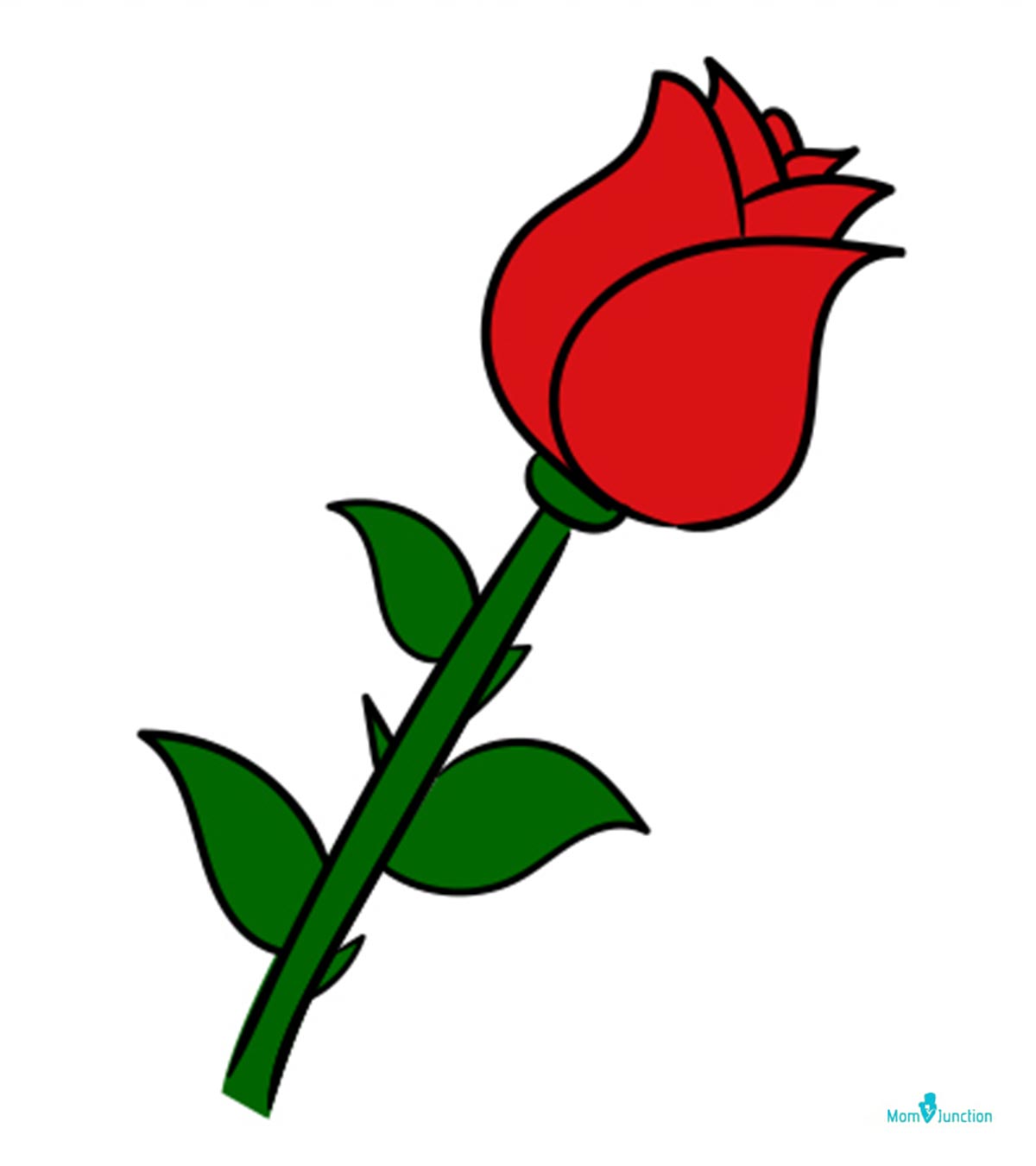 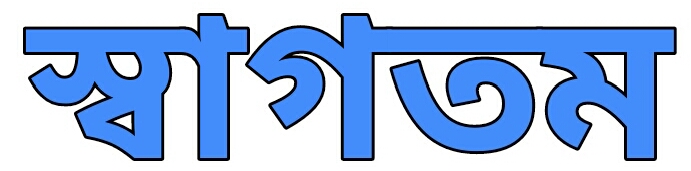 Bipul Sarkar Atmool high School -Shibgonj-Bogura - 01730169555
15-Dec-20
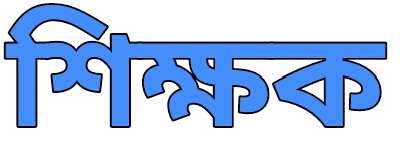 বিপুল কুমার সরকার 
                              সহকারী শিক্ষক (গণিত)
   আটমূল দ্বি-মূখী উচ্চ বিদ্যালয়।
                               শিবগঞ্জ-বগুড়া
               Mobail: 01730169555
Email: bipulsarkar1977@gmail.com
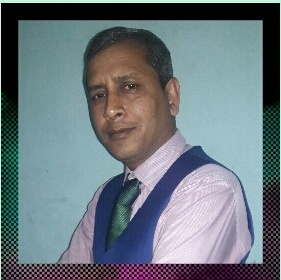 Bipul Sarkar -Atmool B/L High School -Shibgonj-Bogura - 01730169555
15 December 2020
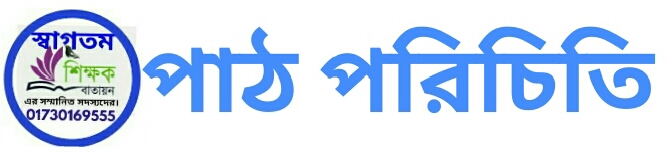 শ্রেণীঃ নবম/দশম
বিষয়ঃ সাধারণ গণিত 
 বিষয়ঃ বীজগণিত ( লগারিদম ) 
সময়ঃ ৫০ মিনিট
তারিখঃ ১৫/১২/২০২০ ইং
নিচের রাশি গুলো লক্ষ কর
উপরের রাশি গুলো কি ধরনের রাশি ? এবং এগুলোর মান নির্ণয়ে কোন পদ্ধতি ব্যবহার করা হয় ?
উপরের রাশি গুলো সূচকীয় রাশি। এগুলোর মাণ নির্ণয় করার জন্য লগারিদম পদ্ধতি ব্যবহার করা হয়।
Bipul Sarkar - Atmool High School- Shibgonj-Bogura (01730169555)
15-Dec-20
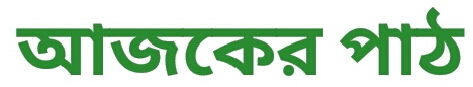 লগারিদম
সুচকের মাধ্যমে
লগের মাধ্যমে
Bipul Sarkar Atmool high School -Shibgonj-Bogura - 01730169555
15-Dec-20
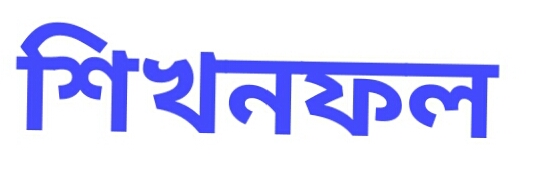 এই পাঠ শেষে শিক্ষার্থীরা- - - -
১। লগারিদম  কি তা বলতে পারবে।  
২। লগের সূত্রাবলি প্রমাণ করতে পারবে।  
৩।   সূত্র প্রয়োগ করে লগ রাশির মান নির্ণয় করতে  পারবে।
Bipul Sarkar -Atmool B/L High School -Shibgonj-Bogura - 01730169555
15 December 2020
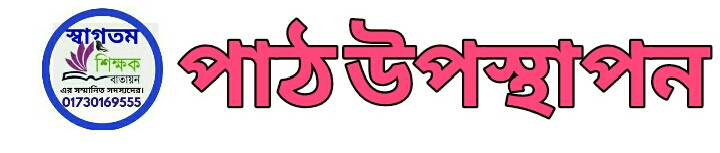 15-Dec-20
Bipul Sarkar - Atmool High School- Shibgonj-Bogura (01730169555)
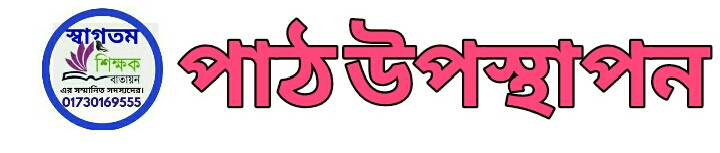 15-Dec-20
Bipul Sarkar - Atmool High School- Shibgonj-Bogura (01730169555)
সাধারণ সমীকরণ
লগারিদমের মাধ্যমে সমীকরণ
Bipul Sarkar - Atmool High School- Shibgonj-Bogura (01730169555)
15-Dec-20
লগারিদমের বৈশিষ্ট্য বা নিয়মাবলি , ধর্ম বা নীতি
সুচকের মাধ্যমে
লগের মাধ্যমে
15-Dec-20
Bipul Sarkar - Atmool High School- Shibgonj-Bogura (01730169555)
সুচকের মাধ্যমে
লগের মাধ্যমে
15-Dec-20
Bipul Sarkar - Atmool High School- Shibgonj-Bogura (01730169555)
15-Dec-20
Bipul Sarkar - Atmool High School- Shibgonj-Bogura (01730169555)
15-Dec-20
Bipul Sarkar - Atmool High School- Shibgonj-Bogura (01730169555)
15-Dec-20
Bipul Sarkar - Atmool High School- Shibgonj-Bogura (01730169555)
15-Dec-20
Bipul Sarkar - Atmool High School- Shibgonj-Bogura (01730169555)
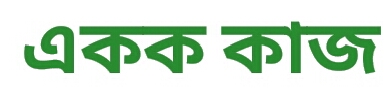 15 December 2020
Bioul Sarkar- Atmool High School -Shibgonj-Bogura- 01730169555
15 December 2020
Bioul Sarkar- Atmool High School -Shibgonj-Bogura- 01730169555
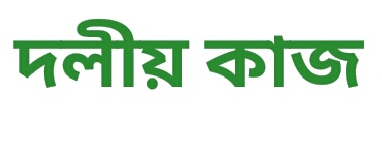 15-Dec-20
Bipul Sarkar - Atmool High School- Shibgonj-Bogura (01730169555)
Bioul Sarkar- Atmool High School -Shibgonj-Bogura- 01730169555
15 December 2020
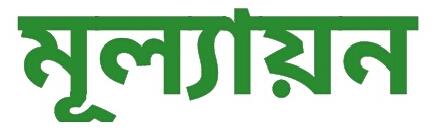 15-Dec-20
Bipul Sarkar - Atmool High School- Shibgonj-Bogura (01730169555)
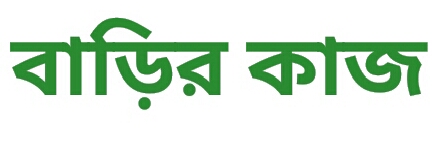 15-Dec-20
Bipul Sarkar - Atmool High School- Shibgonj-Bogura (01730169555)
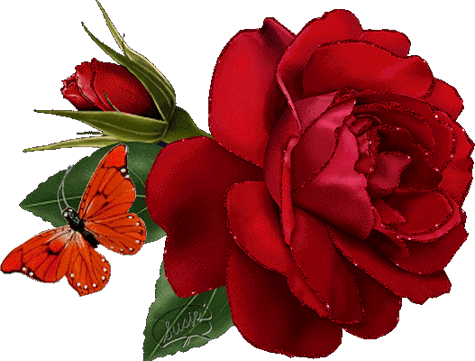 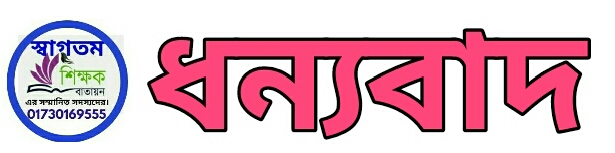 15-Dec-20
Bipul Sarkar Atmool high School -Shibgonj-Bogura - 01730169555